MOMENTO DE ESTUDOS
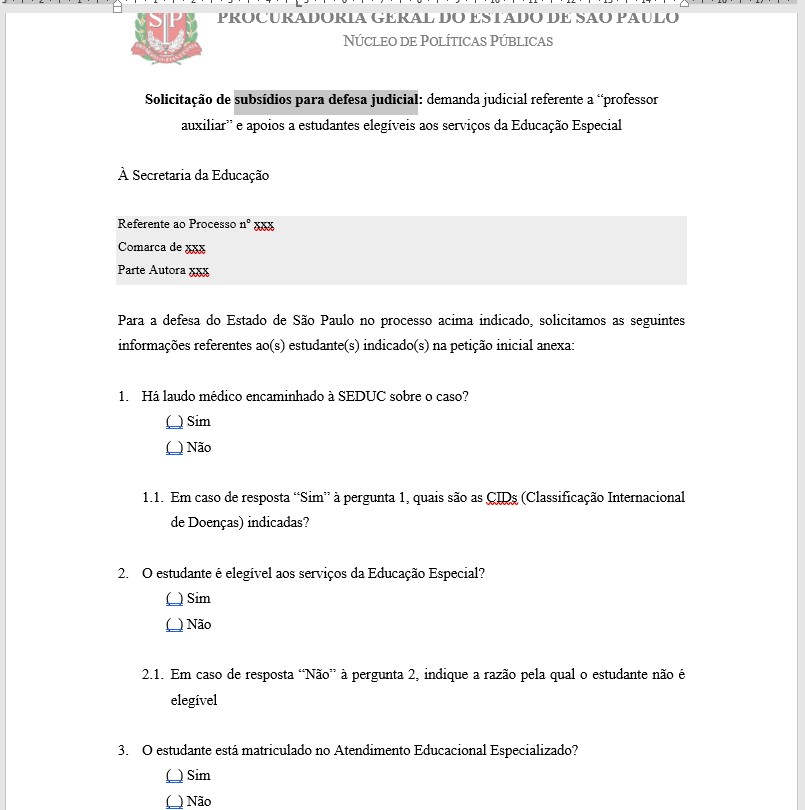 Objetivo:
Padronizar	as	informações	de	subsídios
para
defesa	judicial,	para	que	possamos	responder essa demanda de forma alinhada.

Composição:
Identificação do processo;
Questões	panorâmicas	acerca	do	estudante identificado na petição inicial;
Apoios, recursos e serviços oferecidos;
Dados sobre a API e o PAEE.

Como responder:
Devem ser respondidas individualmente;
Respeitando a ordem numérica das perguntas;
De forma breve e direta;
Em formato de ofício.
MOMENTO DE ESTUDOS
A  identificação  garante  que  os  dados  a  serem trabalhados estão de acordo com o expediente a ser respondido.
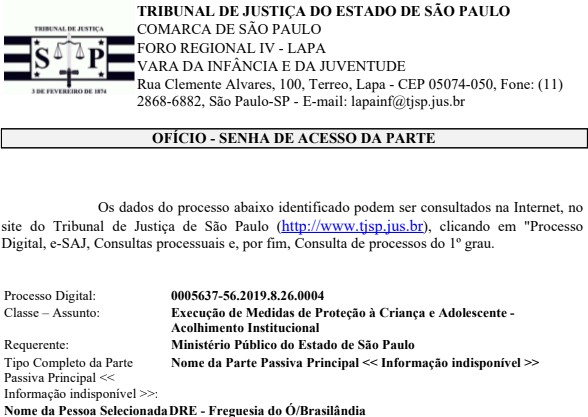 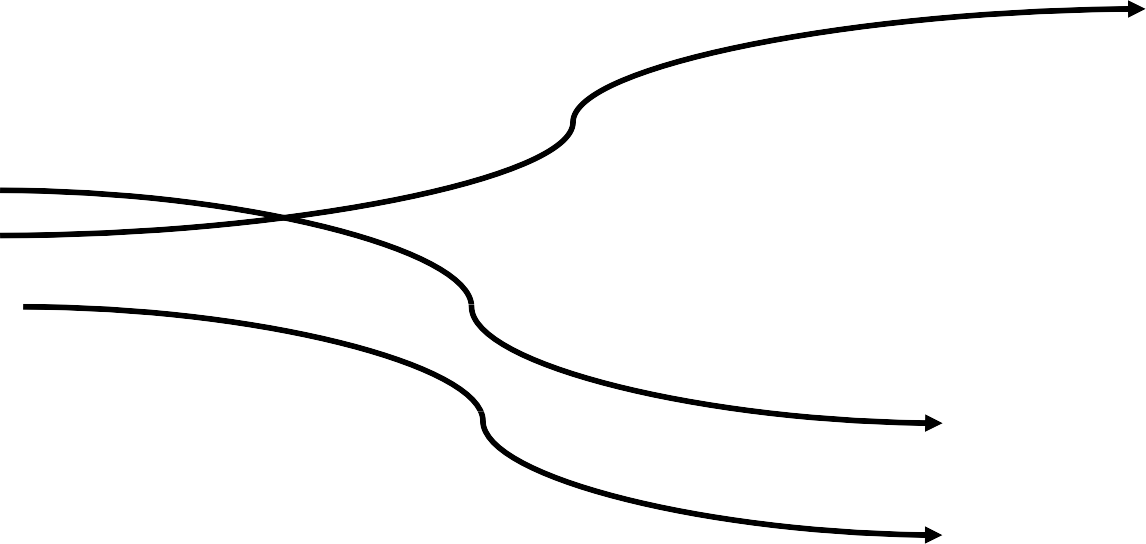 Processo nº xxx Comarca de xxx Parte Autora xxx
MOMENTO DE ESTUDOS
O Aluno possui laudo encaminhado à SEDUC?

Não  confundir  com  a  documentação necessária   para   disponibilizar   os apoios, recursos e serviços;

Se atentar ao CID;
Não  necessariamente  se  aplica  aos estudantes  elegíveis  aos  serviços  da Educação Especial.
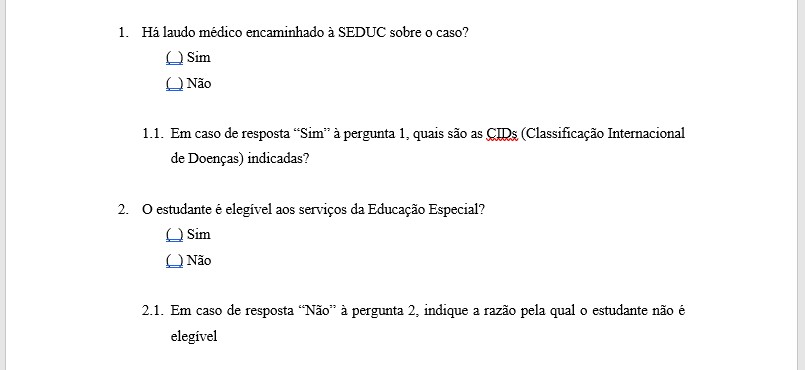 MOMENTO DE ESTUDOS
O QUE NOS DIZ O DECRETO 67.635/23?

Artigo 4º - Para os fins do disposto neste decreto, são considerados elegíveis aos serviços da Educação Especial:

- os estudantes com deficiência, assim considerados aqueles abrangidos pelo “caput” do artigo 2º da Lei federal nº 13.146, de 6 de julho de 2015;

- os estudantes com Transtorno do Espectro Autista – TEA, assim considerados aqueles abrangidos pelo § 1º do artigo 1º da Lei federal nº 12.764, de 27 de dezembro de 2012;

- os estudantes com altas habilidades ou superdotação, assim considerados aqueles que demonstram elevado potencial intelectual, acadêmico, de liderança, psicomotor e artístico, de forma isolada ou combinada, além de apresentarem grande criatividade e envolvimento na aprendizagem e realização de tarefas em áreas de seu interesse.

Parágrafo único - O disposto neste decreto aplica-se, também, aos estudantes diagnosticados com Transtorno Global
de Desenvolvimento - TGD.
MOMENTO DE ESTUDOS
- Se o estudante é elegível por que ele não está matriculado?
Sala de recurso – a escola possui espaço para indicar a 	abertura de sala de recurso, seguir as orientações do 	decreto 67.635/2023. Atendimento no contraturno.
Se o aluno for elegível é importante esclarecer a razão 	pelo qual ele ainda não está sendo atendido. O objetivo 	central da Política da Educação Especial é ampliar esses 	atendimentos,  dessa  forma  oferecer  todos  os  apoio, 	serviços e recursos disponíveis.
Espaço multiuso a ser utilizado na modalidade Itinerante, 	com deslocamento do profissional. Seguir as orientações 	do decreto 67.635/2023. Atendimento no contraturno.
Projeto  Ensino  Colaborativo  (transição  do  Ensino Colaborativo) - AEE estendido como estratégia de mediação pedagógica com gestão, professores, e outros membros da comunidade escolar. Durante o turno do estudante em sala regular.

Sala de recurso: de 2 a 3 aulas diárias, não podendo ultrapassar 8 aulas semanais;
Modalidade  Itinerante: de  2  a  3  aulas  diárias,  não 	podendo ultrapassar 6 aulas semanais.
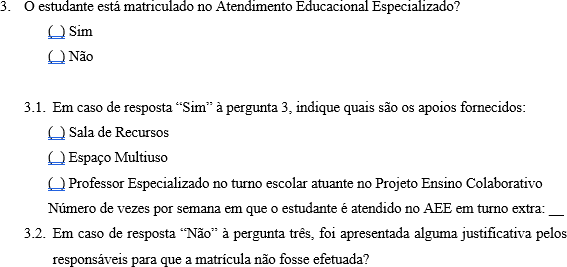 MOMENTO DE ESTUDOS
Sobre o cuidador e sua forma de atuação
A Secretaria da Educação já vem disponibilizando o apoio à higiene, à locomoção, alimentação e apoio  nas  atividades  escolares  aos  estudantes  por  meio  do  Profissional  de  Apoio Escolar/cuidador;

No intuito de aprimorar esse serviço, o Decreto nº 67.635/23 traz a divisão da responsabilidade desse apoio em dois profissionais trazendo uma nova denominação, sendo elas: Serviço de Profissional de Apoio Escolar - Atividades de Vida Diária - PAE/AVD e Serviço de Profissional de Apoio Escolar - Atividades Escolares - PAE/AE;

Lembrando que “Os serviços ofertados aos estudantes da rede estadual de ensino, na data da publicação deste decreto, serão mantidos durante o período de transição necessário à adequação ou à implementação das novas ações”, conforme artigo 21 do Decreto Nº 67.635/2023;

Sobre proposta de divisão desse serviço em dois profissionais, informamos que o aperfeiçoamento do papel do profissional de apoio escolar se dará por meio de um novo Termo de Referência que está em construção.
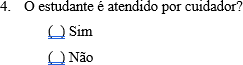 MOMENTO DE ESTUDOS
Atenção...

-  Se  o  aluno  é  elegível  para  o Atendimento Educacional Especializado, por  que  até  o  momento  não  há Avaliação Pedagógica Inicial e o Plano de	Atendimento	Educacional Especializado?
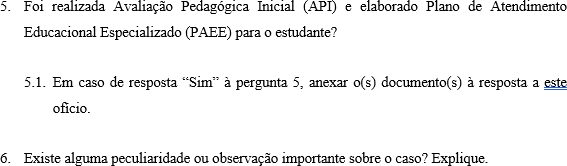 EXEMPLOS:
ALUNO FALTOSO
RECUSA DO RESPONSÁVEL
ATESTADO MÉDICO
- Que  impedimentos  e  dificuldades  a Diretoria  de  Ensino  tem  enfrentado nesse aspecto?
Referência Bibliográfica
SÃO PAULO (Estado). Decreto nº 67.635 de 06 de abril de 2023. Dispõe sobre a Educação Especial na Rede  estadual  de  Ensino  e  dá  providências  Correlatas.  São  Paulo,  2023.  Disponível  em: https://www.al.sp.gov.br/repositorio/legislacao/decreto/2023/decreto-67635-06.04.2023.html.


SÃO PAULO (Estado). Política de Educação Especial do Estado de São Paulo. São Paulo, 2021. Disponível
em: https://www.educacao.sp.gov.br/wp-content/uploads/2021/09/PEE-SP-DOCUMENTO-OFICIAL.pdf.